Project: IEEE P802.15 Working Group for Wireless Personal Area Networks (WPANs)

Submission Title: V2I LiFi/CamCom Model for Water Vehicle Emergency Control in Port

Date Submitted: May 2017	

Source: Jaesang Cha(SNUST), Vinayagam Mariappan(SNUST) SangWoon Lee(Nam Seoul Univ.)

Address: Contact Information: +82-2-970-6431, FAX: +82-2-970-6123, E-Mail: chajs@seoultech.ac.kr Re:
Abstract: This  documents introduce the V2I LiFi/CamCom Concept models for water vehicle control in port. This proposed VAT  using Image Sensor Communication to operate on the application services like ITS, ADAS, IoT/IoL, LED IT, Emergency EXIT, Digital Signage with Advertisement Information etc. 	
Purpose: To Provided Concept models of Vehicle  CamCom for Vehicular Assistant Technology (VAT) Interest Group 	
Notice:	This document has been prepared to assist the IEEE P802.15.  It is offered as a basis for discussion and is not binding on the contributing individual(s) or organization(s). The material in this document is subject to change in form and content after further study. The contributor(s) reserve(s) the right to add, amend or withdraw material contained herein.
Release: The contributor acknowledges and accepts that this contribution becomes the property of IEEE and may be made publicly available by P802.15.
Slide 1
Contents
Water Vehicle Control in Ports Emergency Scenarios

V2I LiFi/CamCom Model for Water Vehicle Emergency Control

Conclusion
Ports Emergency Scenarios
Ports Marine Emergency Conditions
Marine Operational Emergencies
Port Emergency
Movement and Control of Shipping
Dangerous Goods
Tankers in Port
Fire on a Vessel Alongside  / Vessel in the Anchorage / Vessel Underway
Vessel Grounding and  Collision
Pilot Injured or Incapacitated
Day or Cyclone Mooring Failure

Emergency Aids in Ports
Emergency Walkways
Fire Extinguishers
Allocate a dedicated VHF channel or telephone line to deal with communications
Prepare tug for receiving emergency services (e.g. helicopter evacuation)
Administer first aid, and etc.
V2I LiFi/CamCom Model for Water Vehicle Emergency Control
V2I LiFi/CamCom Link between Port Emergency Signage and Vehicle Front View Camera in Ports
Emergency Signage used for  Indicating Port emergency condition action as well as Emergency LED  based CamCom Tx
Uses Modulation Techniques
OOK
Multilevel PPM
Inverted PPM
Sub Carrier PPM
Water Vehicle Front view camera work as Rx
Port Tx Transmits
Emergency Locations, Way to Travel on emergency condition, Emergency Actions and Port Environment Conditions Informations
Real-Time Port Traffic Informations Inside the Port and Harbor Units and Near Area
First Aid Information 
Evacuation informations
Provide high end emergency situation handling and evacuation assistance information to escape and ensures port human safety measures
V2I Emergency Signage – LiFi/CamCom Link
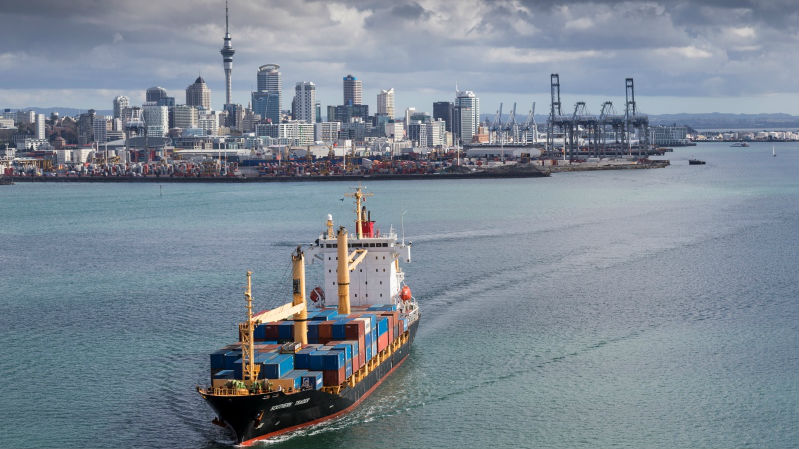 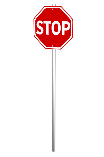 Advantages
Provides Safety Evacuation Assistance
Real-Time Environmental Condition Information Sharing
Guides to Emergency First Aid Centers
Conclusion
Proposed the Ports Emergency Signage-LiFi / CamCom Link Technology
Provides Safety Evacuation Assistance with first AID support centers help information use of Emergency signage using LiFi/CamCom Technology in Emergency condition at port
Easy Integration support with ITS using Mobile Infrastructure Technology in Emergency Situations
Novel Ports safety system and directly related to human and material safety